Základy tvorby odborného textuMgr. Radana Červená, Ph.D.Archiv města Brna cervena.radanabrno.cz
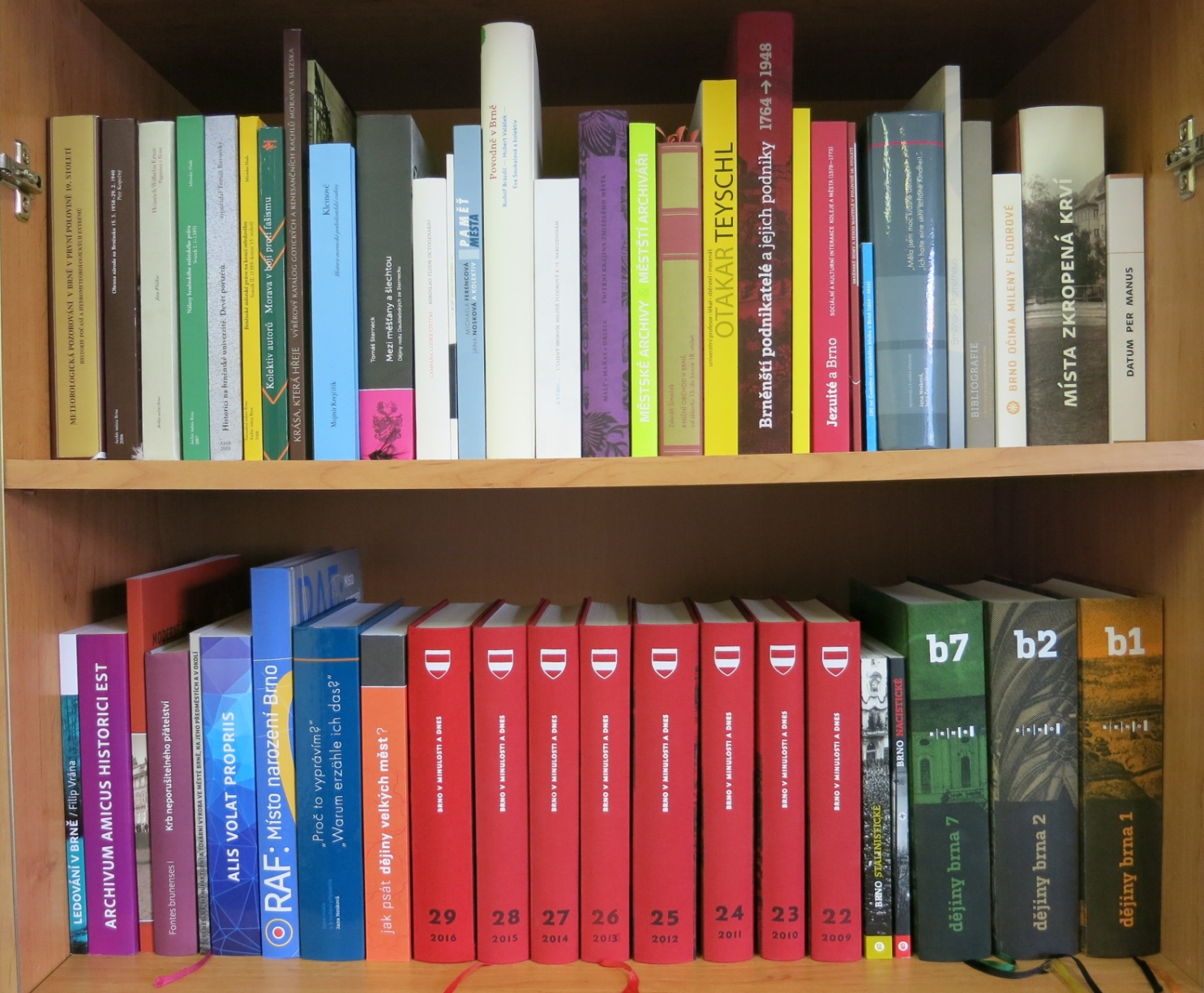 Základy tvorby odborného textu
1) uvedení do tématu 1.3.úvod, nastínění programu semináře, charakteristika a účel odborného textuvýběr tématu, výzkumné otázky, pracovní postup
2) heuristika, kritika zdrojů 15.3.informační zdroje (rešerše, bibliografie, databáze, systém knihoven, knihovní katalogy, digitální zdroje, jak pracovat s různými zdroji) 
	kritický přístup k textu (sekundární a primární zdroje, nakládání s nimi, úskalí internetu)
3) obsahové zpracování 29.3.útvary (klíčová slova, abstrakt, resumé, anotace, recenze, studie, monografie, kvalifikační práce) 
	obsahová rovina textu (osnova, úvod, stať a závěr, váha informací a jejich hierarchizace)
4) etika a citace 12. 4.etika práce se zdroji (citace, parafráze)
	autorský zákon
	citace v textu (obecná pravidla, ČSN, různé obory, různé druhy citací)
5) formální zpracování, konečná redakce 10. 5.formální úprava textu (nadpisy, odstavce, typy písem), lektura, korektura, recenzní posudek, korektorské značky
Úkoly semináře
Seminární úkoly
Zpracování výběrové bibliografie k tématu 
	(úkol ze semináře č. 2)
Abstrakt a klíčová slova vybraného článku 
	(úkol ze semináře č. 3)
Citace dle různých norem 
	(úkol ze semináře č. 4)
Semestrální práce
Vypracování recenze na jednu ze seznamu vybraných knih – hlasování google – úkol do příštího semináře na 15. 3. 2016
Seznam knih k recenzi
IWAŃCZAK, Wojciech. Po stopách rytířských příběhů: rytířský ideál v českém písemnictví 14. století. 1. české vyd., rozš. a upr. Praha: Argo, 2001, 273 s. ISBN 80-7203-338-7.
BLOCH, Marc. Obrana historie, aneb, Historik a jeho řemeslo. Vyd. 1. Praha: Argo, 2011, 159 s. ISBN 978-80-257-0403-5.
MCDONOUGH, Frank. Gestapo: mýtus a realita Hitlerovy tajné policie. Praha: Vyšehrad, 2016, 292 s. Moderní dějiny. ISBN 978-80-7429-742-7.
MARÈS, Antoine. Edvard Beneš od slávy k propasti: drama mezi Hitlerem a Stalinem. Praha: Argo, 2016, 372 s. Ecce homo. ISBN 978-80-257-1895-7.
Recenze
písemný kritický posudek uměleckého nebo vědeckého díla
obsahuje vždy zhodnocení
může být určena k publikaci
posouzení předností a nedostatků dané práce
nebo jako podklad recenzního řízení
Obsah recenze
recenze má obsahovat: 
bibliografické údaje o hodnocené práci ve formě citace (včetně pořadí vydání, nakladatelství, rozsahu – počet stran podle čísla poslední stránky)
popis struktury díla – názvy oddílů a kapitol, jejich obsah (stručně), základní teze autora
kontext díla – informace o autorovi, souvislosti problému, kterým se jeho práce zabývá s uvedením nejdůležitější sekundární literatury, atp.
znalostí kontextu recenzent prokazuje, že je kompetentní hodnotit danou práci
Jádro recenze
hodnocení práce v širších souvislostech (interdisciplinárních)
uznání přínosu, významu díla v rámci daného vědního oboru
poukázat na hlavní přednosti či nedostatky v argumentaci, výběru dat, zacházení s pojmovým aparátem 
zhodnotit práci po formální stránce, včetně úpravy (obrazové přílohy)
hodnocení z jazykového hlediska (stylistika, gramatika, přehlednost a struktura textu), práce s poznámkovým aparátem, citacemi
konfrontace s vlastními názory recenzenta na danou problematiku
zasadit práci do rámce dosavadní tvorby autora, v rámci jeho vědeckého vývoje
konečný soud, stručné shrnující hodnocení na závěr
Recenze
zásady recenzenta: 
napsat dobrou recenzi není snadné
nenechat se strhnout k unáhleným soudům 
mít úctu k odvedené práci druhého

kritika může být:
s opatrným vyslovením vlastního soudu
zdvořilá
mírná a rozvažující
připouštějící jen částečnou oprávněnost tvrzení
poukazující na částečné nedostatky
postupně gradující
rezolutní
ironizující
K semestrálnímu úkolu
recenze v délce 5-10 normostran na dříve vybranou publikaci 
(normostrana = 1 800 znaků)
termín odevzdání: do 31. 5. 2017
Odborný text
celistvý, uzavřený slohový útvar, jehož účelem je informovat, zaujímat stanoviska, vysvětlovat myšlenky a komunikovat o teoriích různých vědních oborů s odbornou veřejností
je nástrojem komunikace ve vědních oborech
jeho funkce je odborně sdělná a vzdělávací
četba odborných textů, kritický přistup k nim a schopnost jejich vlastní produkce je jedním z účelů vzdělání na VŠ
četba odborných textů – aktivní a efektivní čtení, porozumění, pochopení a poznání, získávání zkušeností 
publikování vlastních odborných textů – prokázání schopností a dovedností získaných během studia formou závěrečné práce
Dělení podle stylu
Teoreticky odborný styl
teorie jednotlivých vědních oborů – maximální přesnost, jednoznačnost, výstižnost
Populárně odborný styl
poznatky vědy zpřístupňuje široké veřejnosti – určité zjednodušení bez zkreslení
Učební styl
směřuje čtenáře k poznání, cílem je něco se naučit
Dělení podle funkce
Publikování vědeckých poznatků
monografie, studie, odborná stať, referát, odborný článek, stať ve sborníku, přednáška
Odborné kritické zhodnocení
recenze, posudek, polemika, analýza
Školní práce
seminární práce
Kvalifikační práce
vede k získání akademického titulu
bakalářská práce (Bc.)
magisterská práce (Mgr. nebo Ing.)
rigorózní práce (PhDr., JUDr., RNDr.)
dizertační práce (Ph.D.)
habilitační práce (doc.)
Vzdělávací funkce
učebnice, učební texty, skripta, e-learning
Dělení podle formy
písemné 
monografie, disertace, studie, odborný článek, polemika, posudek, recenze
ústní
diskuze, debata, referát, koreferát, přednáška
Dělení podle původnosti obsahu
původní
nové poznatky a závěry
přehledové
rekapitulace dosavadního bádání s nastíněním dalšího vývoje
Dělení podle počtu mluvčích
monologické
monografie, disertace, studie, odborný článek, polemika, referát, koreferát, přednáška, posudek, recenze
dialogické
diskuze, polemika, debata
Dělení podle typu vědního oboru
scientes – přírodní vědy
arts and humanities – humanitní vědy
Výběr tématu
„Kdo chce psát diplomovou práci, musí si najít takové téma, které je schopen zpracovat.“ 

Téma odpovídá zájmům studenta a navazuje na absolvované
	studijní předměty, na přečtené knihy, vychází ze studentova
	politického, náboženského a kulturního přesvědčení a interpretace
	světa.
Prameny nutné pro zpracování práce jsou dostupné.
Zpracovatelnost tématu odpovídá kulturní vyspělosti uchazeče a
	jeho schopnosti vzhledem k věku, zkušenostem a znalostem některé
	problémy chápat a interpretovat.
Metoda použitá při zpracování tématu odpovídá zralosti studenta,
	navazuje na metody vyučované a prakticky zkoušené ve výuce nebo
	se opírá o znalosti a dovednosti nabyté četbou či praxí.
				
				Umberto Eco: Jak napsat diplomovou práci.
Téma odborné práce
Téma odborné práce 
odpovídá studijním, odborným a lidským zájmům autora
znalosti o tématu usnadní počáteční orientaci
původní, dosud nezpracované, originální 
Ještě to nikdo nikdy nenapsal? 		konzultujte
zpracované, autor k němu přistoupí z jiného úhlu, použije nové prameny, dojde k jiným závěrům
Jiný pohled? Nový objev? Nepoužitý pramen? 	      konzultujte
Výběr tématu
dostatečná časová rezerva
o tématu přemýšlet v předstihu
jazyková vybavenost
pro historická témata nutná němčina, případně latina
tematické okruhy zadávané jednotlivými obory
vyvěšené na oborových webech
obecné okruhy
potřeba specifikovat konkrétní téma
konkrétní témata
vlastní téma
je třeba dobře promyslet obsahovou náplň a cíle
podložit obsáhlejšími rešeršemi 
pramenná základna
znalost archivní sítě www.cesarch.cz
zahraniční prameny = zahraniční cesty
konzultovat s vybraným vedoucím práce
Téma
dostatečně nosné a zajímavé
poskytuje dostatek 
prostoru k vyjádření
možností pro myšlený rozsah práce
pro autora zábavné
vyžaduje množství času
je třeba se tématu věnovat do hloubky 
použitelné i do budoucna
možnosti navazujícího bádání
profesní směřování
použitelné při hledání práce
lze zpracovat téma zadané příštím zaměstnavatelem
otevírá možnosti dalšího studia
magisterské či následně doktorské studium
Konzultace a termíny
důležitá konzultace s vedoucím práce / školitelem
v dostatečném předstihu vybrat vedoucího práce
volba vyplývá z oborové specializace pro vybrané téma
seznámit se s jeho přístupem, formou komunikace
poznat jeho metody při vedení práce 
konzultovat s ním téma
téma zúžit, upravit, rozšířit dle jeho rady
domluvit s ním časovou osu tvorby a odevzdávání částí práce
většinou je nejprve vyžadován úvod a seznam zdrojů
nenechávat vše na poslední chvíli
zjistit si všechny termíny spojené s odevzdáváním práce
žádaný rozsah, citační pravidla (ČČH, ČMM, AČ)
konzultovat a mluvit o tématu s ostatními odborníky a kolegy
Z pohledu školitele:
„Vyvarujte se nejasných či obecných zadání. Vyvarujte se zadání, která vyžadují práci se špatně dostupnými nebo špatně zdokumentovanými technologiemi. Vyvarujte se zadání, která určují diplomovou práci jako zbytečnou ke slavnostnímu zahození bezprostředně po slavnostním obhájení.“
					z blogu doc. Petra Tůmy z UK
Téma – výzkumné otázky
Základem práce by měla být jasně formulovaná teze, kterou autor v průběhu psaní prozkoumává ze všech stran: 
identifikace problému
definice problému
popis nevyřešené, nevyjasněné či sporné situace
výzkumná otázka / otázky
tvrzení, na které hledáme odpověď v souvislosti s problémem
Jaký byl vztah mezi .... ? 	
Jaká je nejlepší cesta k ... ? 
Co se stane, když ... ?
soupis několika vět k tématu
Téma – výzkumné otázky
Promýšlení výzkumných otázek a problematizování tématu vede k vytčení klíčových pojmů, množiny výrazů, které použijeme při vyhledávání podkladů k práci:
pojmy obecné
pojmy konkrétní
využití synonym
Vyhledávání podkladů
prohledat literaturu v katalozích a databázích knihoven
www.mzk.cz; www.nkp.cz; zahraniční knihovny
projít on-line vědecké zdroje – databáze MU
https://ezdroje.muni.cz/
informovat se o možnostech získání potřebných publikací
projít možnou pramennou základnu v ostatních paměťových institucích
archivech
www.cesarch.cz
muzeích
www.museum.cz
památkových ústavech
www.npu.cz
galeriích, výzkumných ústavech
Specifikace tématu
dostatek informací
téma zúžíme - specifikujeme
nelze zpracovat širokou škálu výzkumných otázek
nedostatek informací
téma rozšíříme - zobecníme
minoritní téma se snadno a rychle vyčerpá
k rozšíření či zúžení použijeme:
časové období
geografické určení
specifické aspekty problému
zasazení do širšího kontextu
problematické téma
zkuste přeformulovat výzkumnou otázku
zkusit jiný pohled: Jak jinak bychom mohli?
Obecné rady
formulace myšlenek musí být srozumitelná 
musí jim rozumět autor i čtenář
v textu nepoužívat slova, kterým autor nerozumí
používat citace z knih, které měl autor k dispozici
vyvarovat se nadužívání módních slov, která do jazyka odborného textu nepatří
odborné texty jsou nejčastěji psány v 1. osobě množného čísla, tedy „my“
užívat spisovné češtiny a mít po ruce Pravidla českého pravopisu
při shromažďování podkladů si důkladně psát odkazy na později citované texty či uložení použitých pramenů
důsledně citovat dle požadovaných citačních pravidel
poznámky psát jako celé věty: začínají velkým písmenem a končí tečkou
Shrnutí
Přemýšlejte o tématu v dostatečném předstihu
Co a proč chci psát?
hledání nápadů, čtení, archivace
Relevantní a dostupné podklady jsou základ
vyhledávání dostupných poznatků
Skutečně vás tohle téma zajímá?
prozkoumání motivace
Diplomka jako brána do profesního života
Zkonzultujte téma ještě před závazným přihlášením
Zdroje, citace
Proveďte si test:
https://kuk.muni.cz/inforum/2009/obecna_pravidla.html
17 momentů procesu psaní
Shromažďování znalostí
Stanovení záměrů
Analýza zadání
Plánování
Vybavení si vědomostí o typech psaní
Zvažování časových a prostorových limitů
Předběžné rozvržení látky
Formulace myšlenek
Revidování
Zakoušení paniky a hrůzy
17 momentů procesu psaní
Vyjasnění si upřímnosti myšlenek
Stanovení vlastní identity
Ohled na čtenáře
Zakoušení radosti a uspokojení
Rozhodnutí o převzetí odpovědnosti
Přiznat pozici, či ji zamaskovat
Uplatnění jazykové kompetence
		
Jak napsat odborný text, Praha 1999, s. 34–35.
Literetura k tématu
Kolektiv autorů: Úvod do studia dějepisu 1. díl, Brno 2014. (online verze ke stažení https://digilib.phil.muni.cz/data/handle/11222.digilib/130405/monography.pdf, citováno 17. 1. 2016)
Od abstraktu do závěrečné práce: jak napsat diplomovou práci ve společenskovědních a humanitních oborech: praktická příručka. Edited by Helena Kubátová - Dušan Šimek. 4., přeprac. vyd. Olomouc: Univerzita Palackého v Olomouci, 2007. 90 s. ISBN 978-80-244-1589-5.
KŘOVÁČKOVÁ, Blanka; SKUTIL, Martin. Jak napsat seminární a závěrečné práce ve společenských vědách. Vyd. 1. Hradec Králové : Gaudeamus, 2009. s. ISBN 9788070418635.
POKORNÝ, Jiří. Úspěšnost zaručena: jak efektivně zpracovat a obhájit diplomovou práci. Vyd. 1. Brno: Akademické nakladatelství CERM, 2004. 207 s. ISBN 80-7204-348-X.
ECO, Umberto a Ivan SEIDL. Jak napsat diplomovou práci. Olomouc: Votobia, 1997. 271 s. ISBN 80-7198-173-7.
ČMEJRKOVÁ, Světla, Jindra SVĚTLÁ a František DANEŠ. Jak napsat odborný text. Vyd. 1. Praha: Leda, 1999, 255 s. ISBN 80-85927-69-1. 
ŠANDEROVÁ, Jadwiga a Alena MILTOVÁ. Jak číst a psát odborný text ve společnských vědách: několik zásad pro začátečníky. Vyd. 1. Praha: Sociologické nakladatelství, 2005, 209 s. ISBN 80-86429-40-7.
https://ezdroje.muni.cz/
www.archive.org
biblio.hiu.cas.cz
aleph.nkp.cz
https://theses.cz/
Kurz práce s informacemi – Masarykova univerzita http://is.muni.cz/do/rect/el/estud/ff/js07/informace/materialy/kurz_prace_s_informacemi.html#01
Portál pro podporu informační gramotnosti INFOGRAM http://www.infogram.cz/findInSection.do?sectionId=1115&categoryId=1172